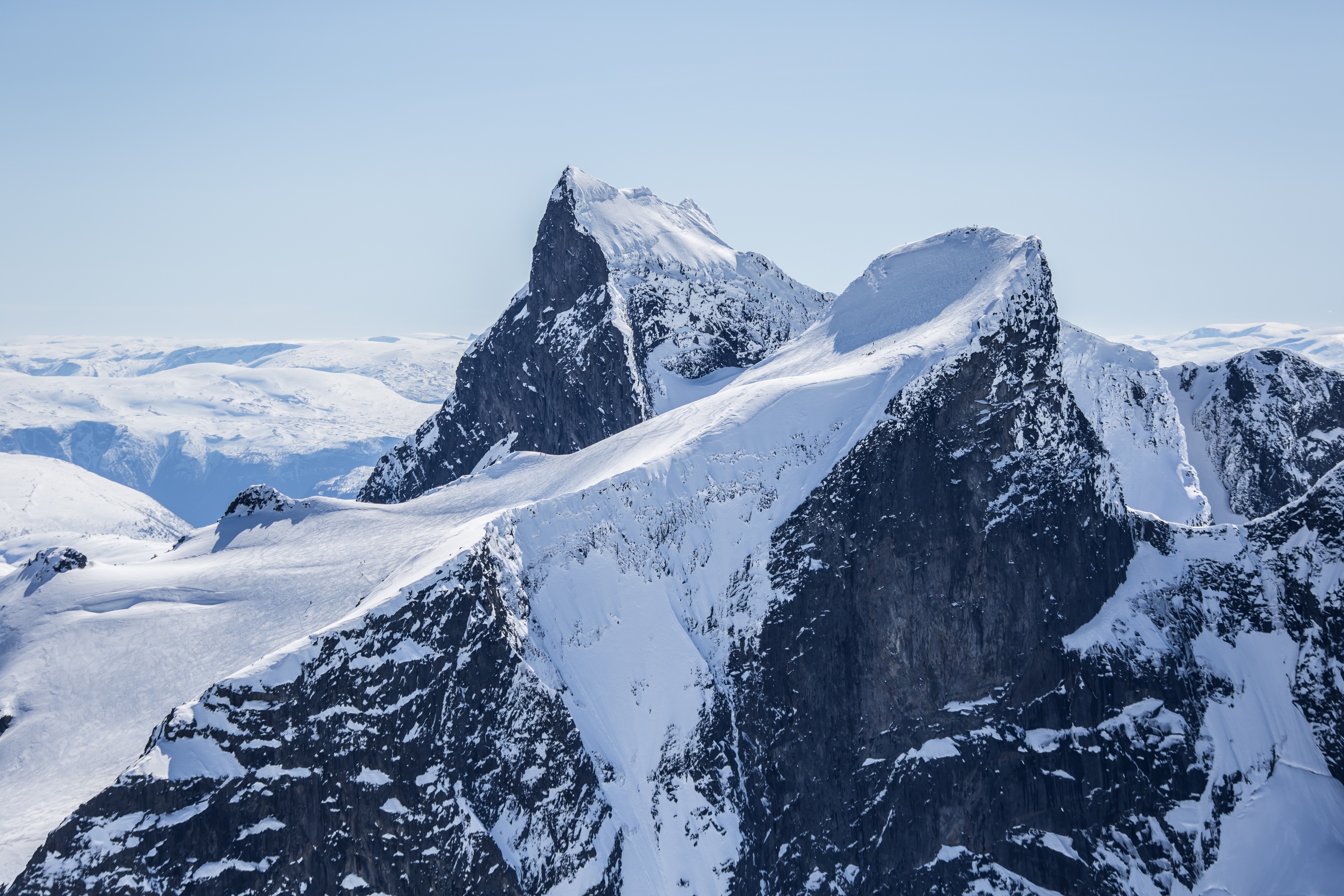 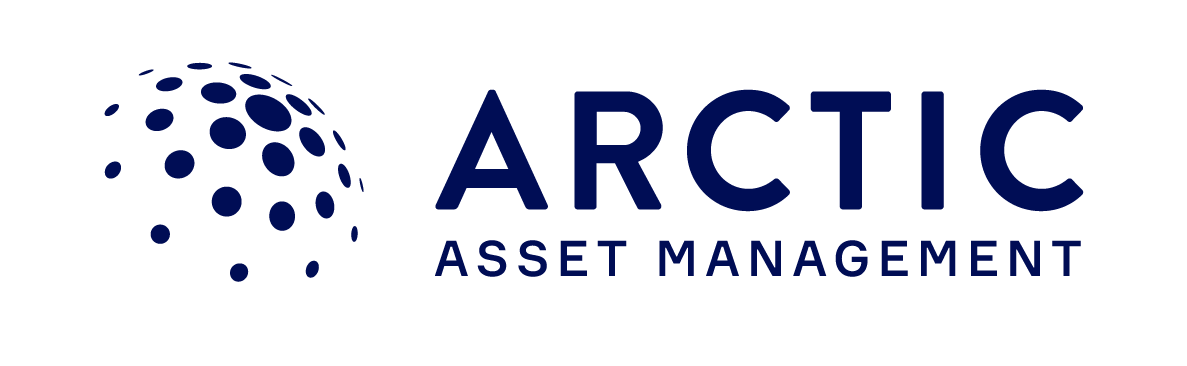 Arctic Group er en ledende, uavhengig leverandør av finansielle tjenester og har totalt ca. 400 ansatte med kontorer i Oslo, Stockholm, Houston, Rio de Janeiro og New York. Arctic Asset Management er en fundamentalt drevet kapitalforvalter og forvalterteamene har meget god avkastningshistorikk og lang erfaring fra det nordiske aksje- og rentemarkedet, i tillegg til globale helse- og biotech aksjer.
Summer Intern hos Arctic Asset Management
Vi utvider vårt Summer Internship program for 2023 med ytterligere en kandidat! 
Vi er på jakt etter deg som er nysgjerrig og initiativrik, og som ønsker å lære mer om finans og teknologi. Gjennom et Summer Internship i Arctic Asset Management vil du få anledning til å arbeide i et erfarent miljø preget av samhold og høy kompetanse. Du vil være en del av et intern team bestående av tre kandidater.

Vi ser etter en person med:
God kjennskap og kjærlighet til språk som Javascript / Python 
Databasekompetanse
Evne til å jobbe selvstendig, systematisk og effektivt
God skriftlig og muntlig fremstillingsevne

Arbeidsoppgaver
Du vil få utdelt prosjektoppgaver som du skal jobbe med i løpet av sommeren
Utforske muligheter for effektivisering av selskapet ved bruk av KI applikasjoner
Dokumentere egne prosjekter

Personlige egenskaper
Blir motivert når du får en arbeidsoppgave du ikke helt vet hvordan du skal løse med en gang
Gode kommunikasjonsegenskaper og samarbeidsevner
Systematisk tilnærming til ulike problemstillinger og gode prioriteringsevner

Vi tilbyr
Et dynamisk og positivt arbeidsmiljø
Erfaren kapitalforvalter med en internasjonal plattform
Alle søknader behandles konfidensielt
Søk her (ekstern link): Summer Intern AAM innen 10. mai 2023. Spørsmål kan rettes til 
Samuel K. Haile (COO) / Lisbeth Gyland (CEO) på telefon 48 40 32 43 / 48 40 31 22 .